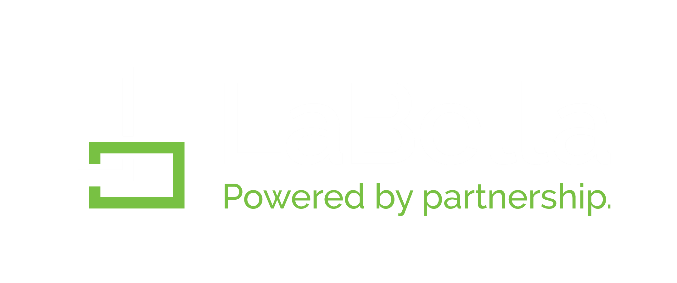 Emerging REGULATORY
Waste issues
Phillip Davis, P.E.
Senior Engineer
Director of Regulatory Affairs

2023 Manufacture Alabama
HR, Safety & Environmental Conference
Emerging
Waste issues
CERCLA Designation for PFAS
Voluntary Cleanup Program Legislation
Compliance/Enforcement Activities
Coal Combustion Residuals Program
cercla
Enacted by Congress in December 1980
Response to Love Canal and similar environmental disasters
Designed to investigate and clean up sites contaminated with “Hazardous Substances”
1,300+ Superfund sites listed on national priorities list (NPL)
12 in Alabama, 1 proposed
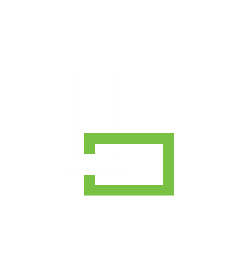 Comprehensive
Environmental response,
compensation,
And Liability
Act
PFAS-CERCLA Timeline
September
2022
march
2023
april
2023
February
2024
EPA issued Notice of Proposed Rulemaking (NPRM) to designate PFOA & PFOS as “hazardous substances” under CERCLA
EPA issued Advance Notice of Proposed Rulemaking (ANPRM) for 7 additional PFAS compounds
Anticipated Final Rule for PFOA & PFOS
EPA held two public listening sessions on NPRM
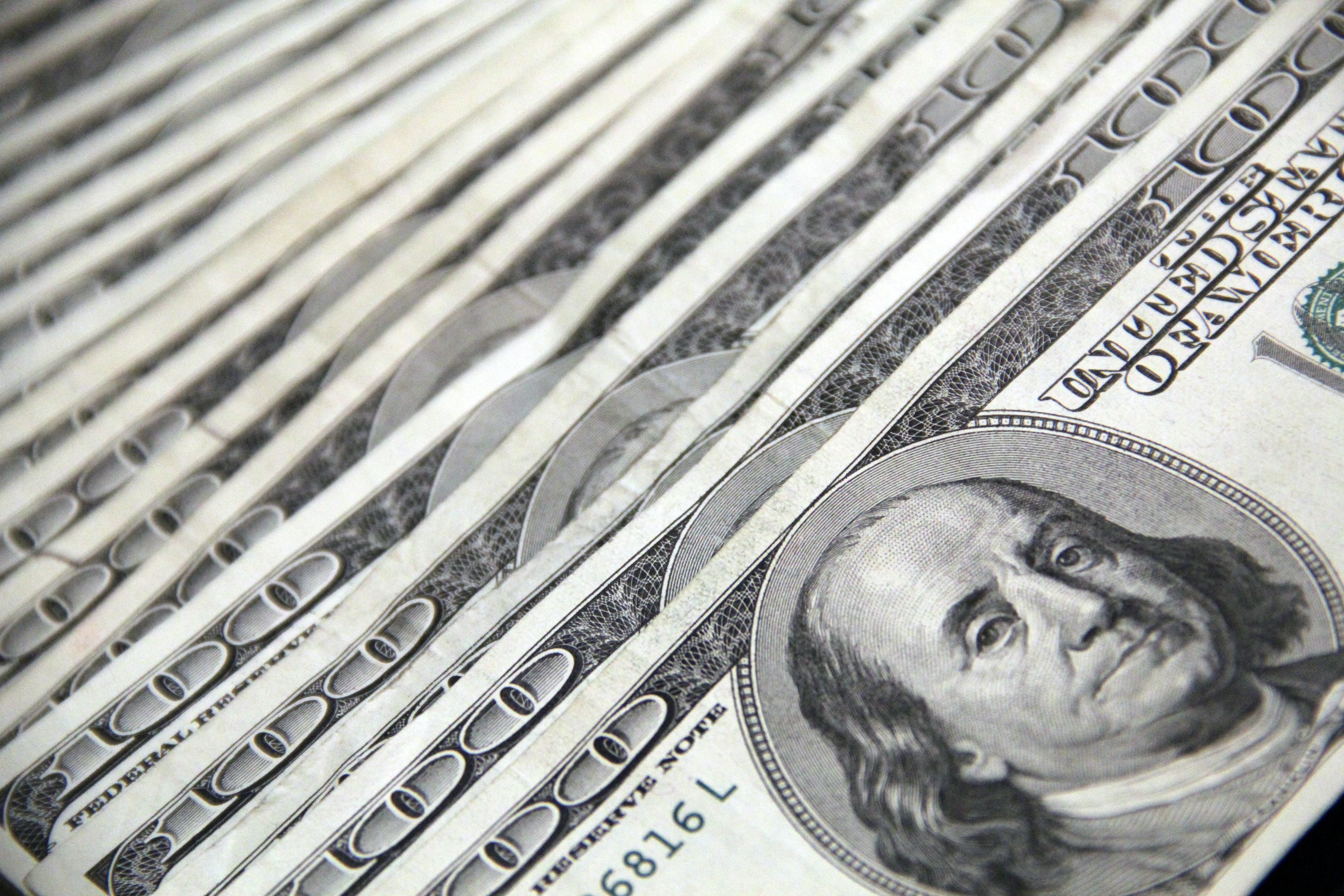 Potentially
Responsible
Parties
Four Classes of PRPs
Current Facility Owners & Operators
Past Facility Owners & Operators at Time Hazardous Substances Disposed
Generators & Parties who Arranged the Disposal or Transport of Hazardous Substances
Transporters of Hazardous Substances who Selected Site where Hazardous Substances Disposed
Cercla pfas
Enforcement
discretion
Water Utilities
POTWs
Publicly Owned/Operated Municipal Solid Waste Landfills
Farms Applying Biosolids
Certain Airports & Fire Departments
No Protection from Civil Liability
Amendments to Alabama land recycling & economic redevelopment act
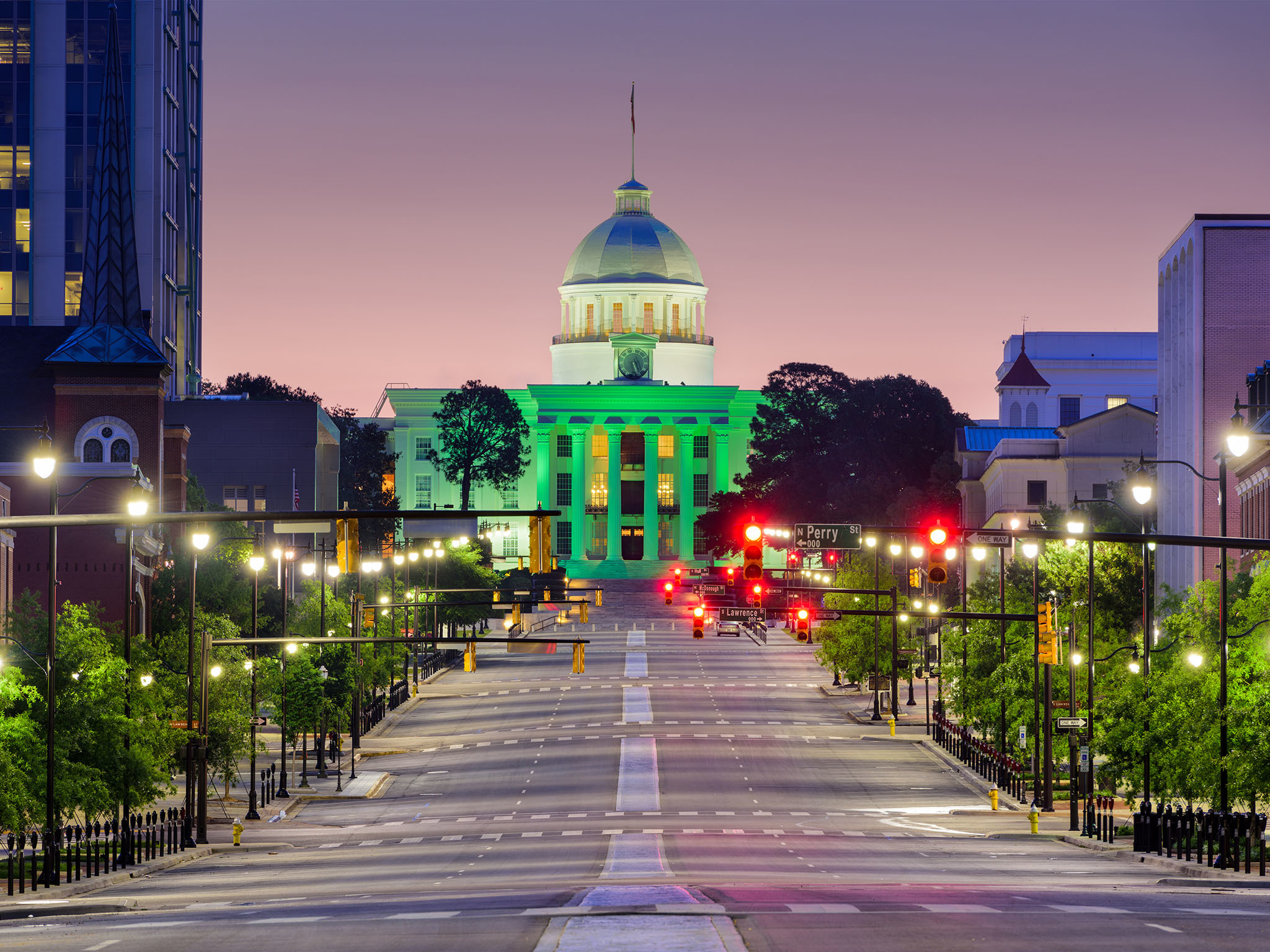 Act #2023-356 of the Alabama Legislature
Signed by Governor Ivey of June 1, 2023

Governs the ADEM Voluntary Cleanup Program (VCP)
Originally enacted into law in 2001
 
The amendments
Make the VCP more attractive to RPs
Establish Brownfield Redevelopment Zones
Clarifies ADEM Discharge Reporting Requirements

ADEM Div. 15 Regulation Revisions Pending
Public Hearing scheduled for December 14
Changes for
Responsible
parties
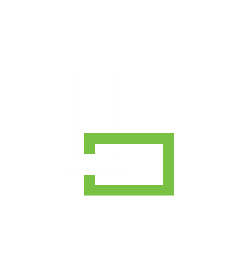 Allows Owners/RPs to more fully participate in the VCP similar to Non-RPs.
Liability protections (including 3rd Parties for investigation/cleanup; does not protect against property damage or personal injury claims) are co-extensive with scope of assessment and remedial measures.
No off-site sampling requirements, and no liability protections for off-site matters unless addressed. 
Existing fees for Potentially RP Applicants + RP Percentage Acreage Fees for Site. 
RP Acreage Fees will be directed to ADEM Brownfield Oversight Fund (to be established). 
ADEM retains “re-opener” authority if contamination not identified in the assessment is later discovered to be migrating from site and presents a substantial off-site risk to the public’s health.
Alabama land recycling & economic development
Act
ADEM Compliance and enforcement
activities
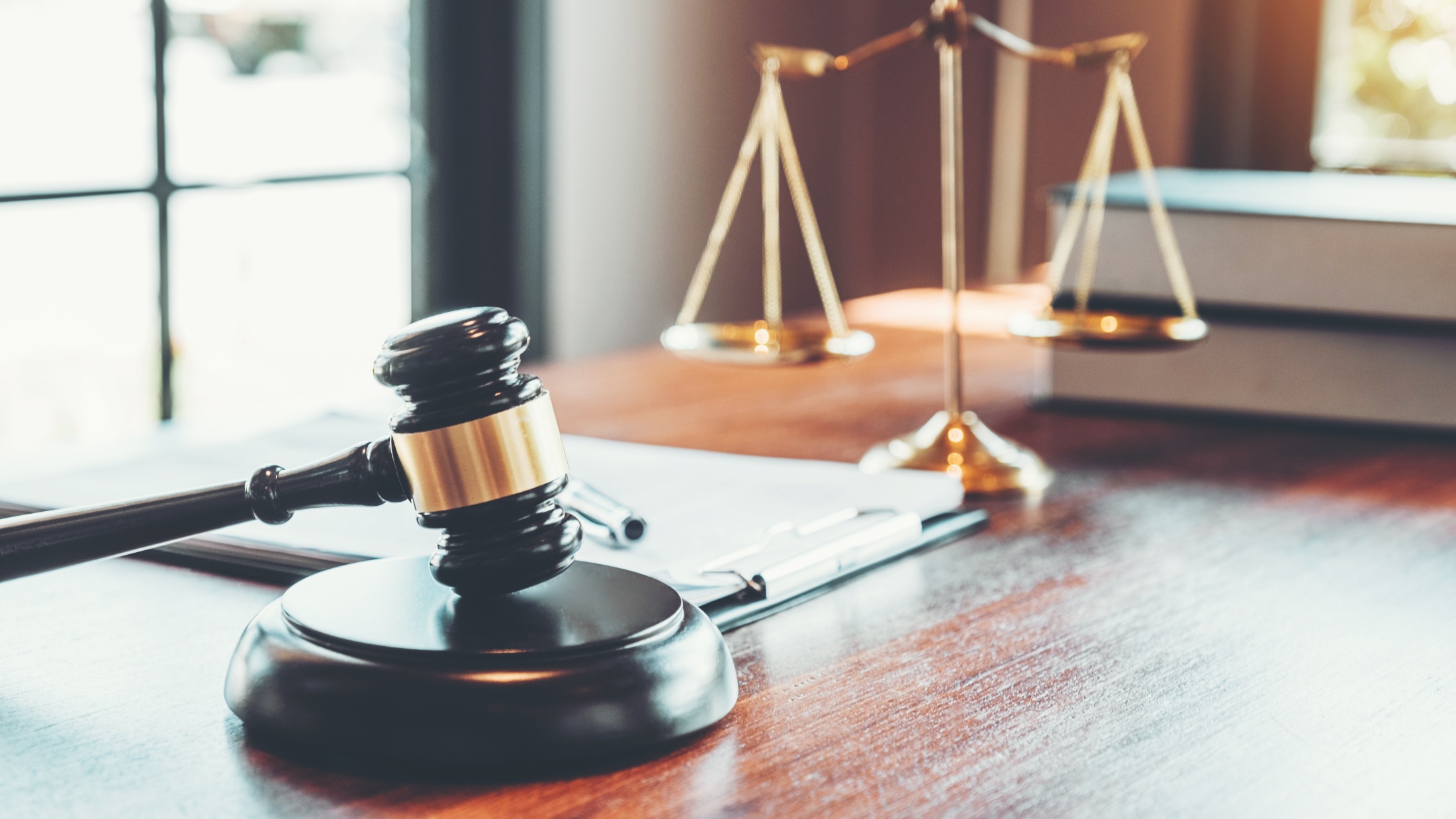 Early morning Landfill Inspections
Evaluate landfill cover compliance

“Big 5” SW compliance issues = RCRA SNCs
Failure to Cover
Leachate Management/Disposal
Disposal in Unpermitted Areas
Disposal of Hazardous Waste
Fires
 
Groundwater Monitoring
Cobalt RSL
Statistics/Plans

Permitting Reviews (Mods & Renewals)
Supporting documents
Timing
Coal combustion
Residuals(CCR)
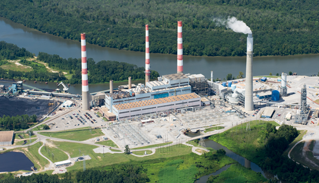 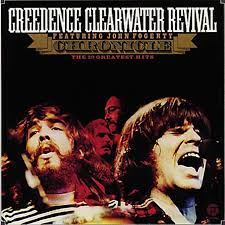 Consider yourself a “Fortunate Son” if you are not subject to the federal CCR program 
EPA’s proposed denial of ADEM’s program is a “Bad Moon Rising”
If you watched the video or attended EPA’s public hearing in Montgomery on ADEM’s program, you are likely asking yourself “Who’ll Stop the Rain?” (IYKYK…)
Thank you!
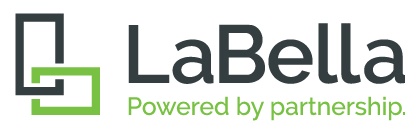 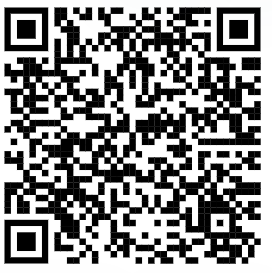 Phil Davis, p.e.
Senior engineer – regulatory affairs
(334) 239-6450
pdavis@LaBellaPC.com
https://www.labellapc.com/markets/waste-recycling/